التلوث الضوضائي
التلوث الضوضائي
الضوضاء : هو ارتفاع الصوت و تداخله مع أصوات أخرى
للضوضاء تأثيراً سلبياً على الإنسان و صحته .
الوحدة
9
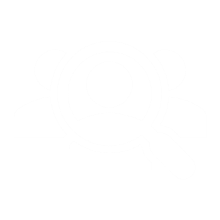 1
تؤدي إلى الإصابة بالقلق و التوتر و الارتباك و العجز عن التفكير
2
بيئتي
التلوث داخل المنزل
4- التلوث الضوضائي
الوحدة
9
ارتفاع صوت الراديو و التلفاز تحدث تلوثاً ضوضائياً
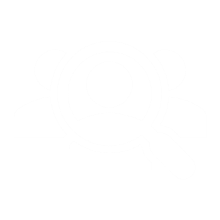 أ
أ
أ
أصوات المفرقعات النارية تسبب أصواتاً مزعجة في المناسبات
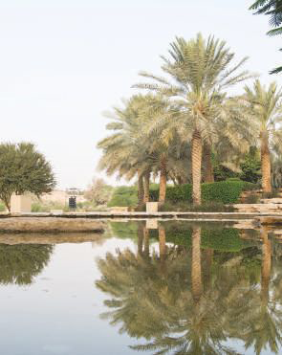 بيئتي
أصوات الأجهزة التي نستعملها في المنزل تصدر أصواتاً مزعجة في أوقات غير مناسبة و كذلك صوت الألعاب الإلكترونية .
التلوث داخل المنزل
تجدنا  في جوجل
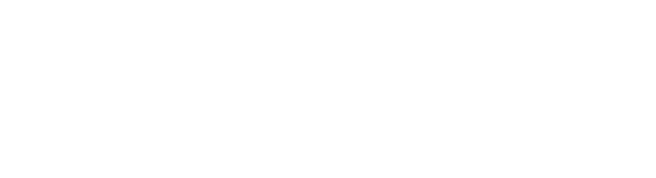 نشاط 7
الوحدة
9
هناك مصادر طبيعية للضوضاء, أذكريها ؟
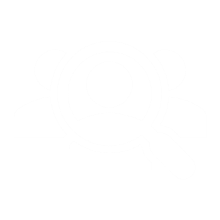 أ
ب
ج
الانفجارات البركانية و الزلازل
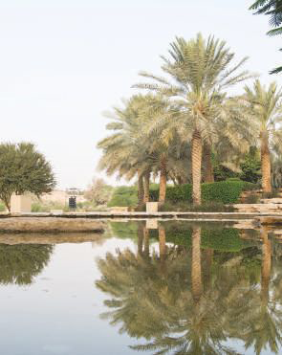 الرعد و الأعاصير
بيئتي
التلوث داخل المنزل
أمواج المياه العالية
نشاط 8
الوحدة
9
ما هي الحلول الممكنة للحد من التلوث الضوضائي وكيفية التخفيف من آثاره السلبية ؟
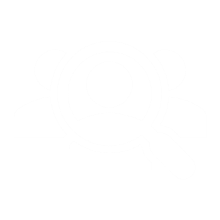 أ
ب
ج
د
وضع القوانين للحد من التلوث الضوضائي
بناء المساكن خارج المناطق الصناعية
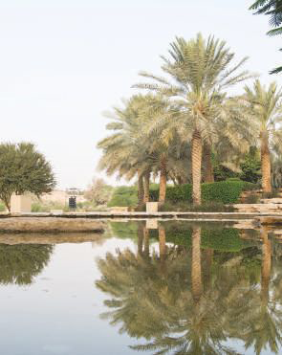 بيئتي
التلوث داخل المنزل
وضع عوازل في المنازل
بالنسبة للأفراد خفض صوت الأجهزة و إغلاقها عند عدم استخدامها
نشاط 9
الوحدة
9
اقترحي طرائق فعّالة للتخفيف من الأصوات القوية المزعجة  للأجهزة الكهربائية الموجودة في المنزل ؟
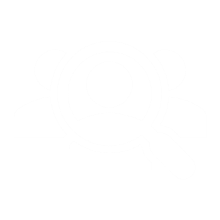 أ
ب
ج
خفض صوت الأجهزة
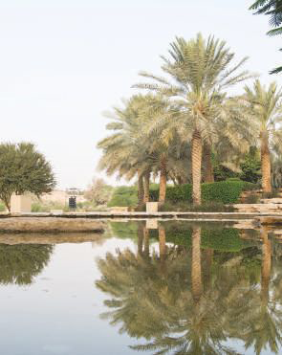 التقليل من مدة استخدامها
بيئتي
التلوث داخل المنزل
استبدالها بأجهزة ذات أصوات هادئة
نشاط 10
الوحدة
9
نهى القرآن الكريم عن الأصوات المرتفعة , ابحثي عن الآية الدالة على ذلك و اكتبيها ؟
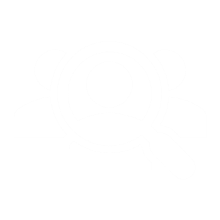 أ
قال الله تعالى : < و اقْصُدْ فِي مَشْيِكَ وَ اِغْضِض مِنْ صَوْتِكَ >
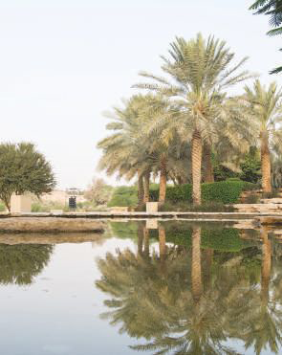 بيئتي
التلوث داخل المنزل
نشاط 11 - صنفي الكلمات الآتية إلى ملوثات و أشياء يمكن أن تتلوث :
أشياء يمكن أن تتلوث
ملوثات
انتهى الدرس